森村学園中等部高等部髙田昌輝（技術）
【事例】教科横断協働学習（Teams/Forms/OneNote/Word）
1
4
Teams・OneNoteお互いの考えを共有・違いを理解
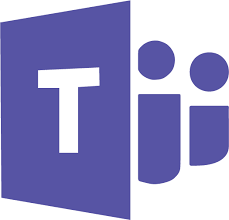 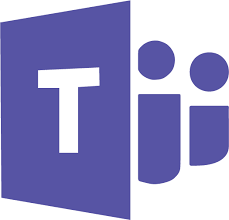 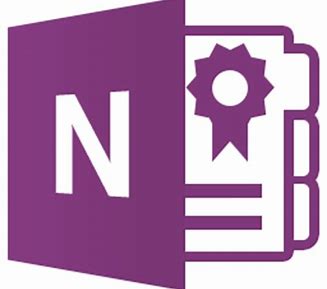 Teamsビデオ通話(国語の先生による矛盾の説明)
2
5
自分の考えをFormsに論理的に
落とし込み、Teams,OneNoteを
使って他者に考えを伝える
OneNoを開き、Formsでアンケート集約とその場で結果を共有
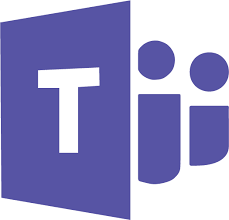 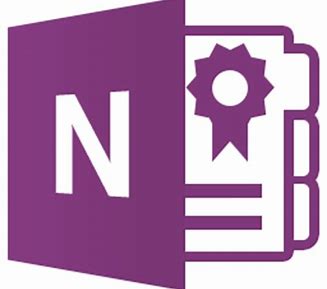 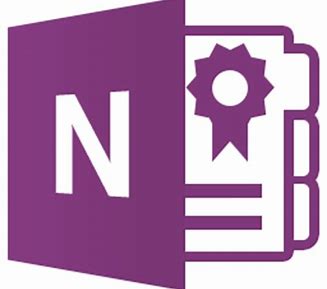 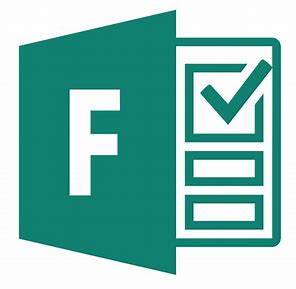 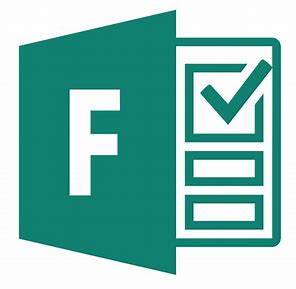 3
6
Formsで生徒の考えを共有Teams課題機能を使い提出
OneNoteにその場で調べたこと、先生、クラスメイトの発言をメモ
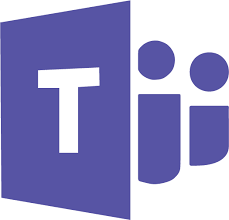 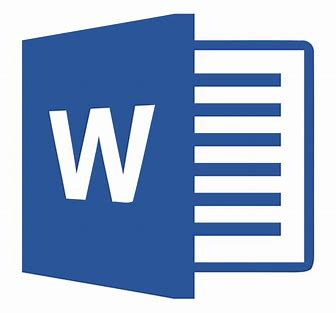 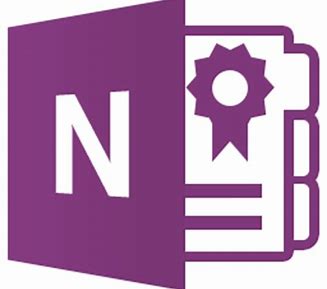 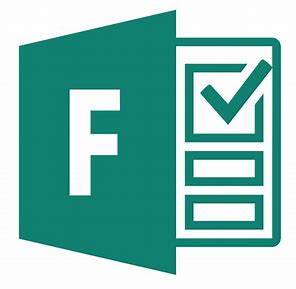 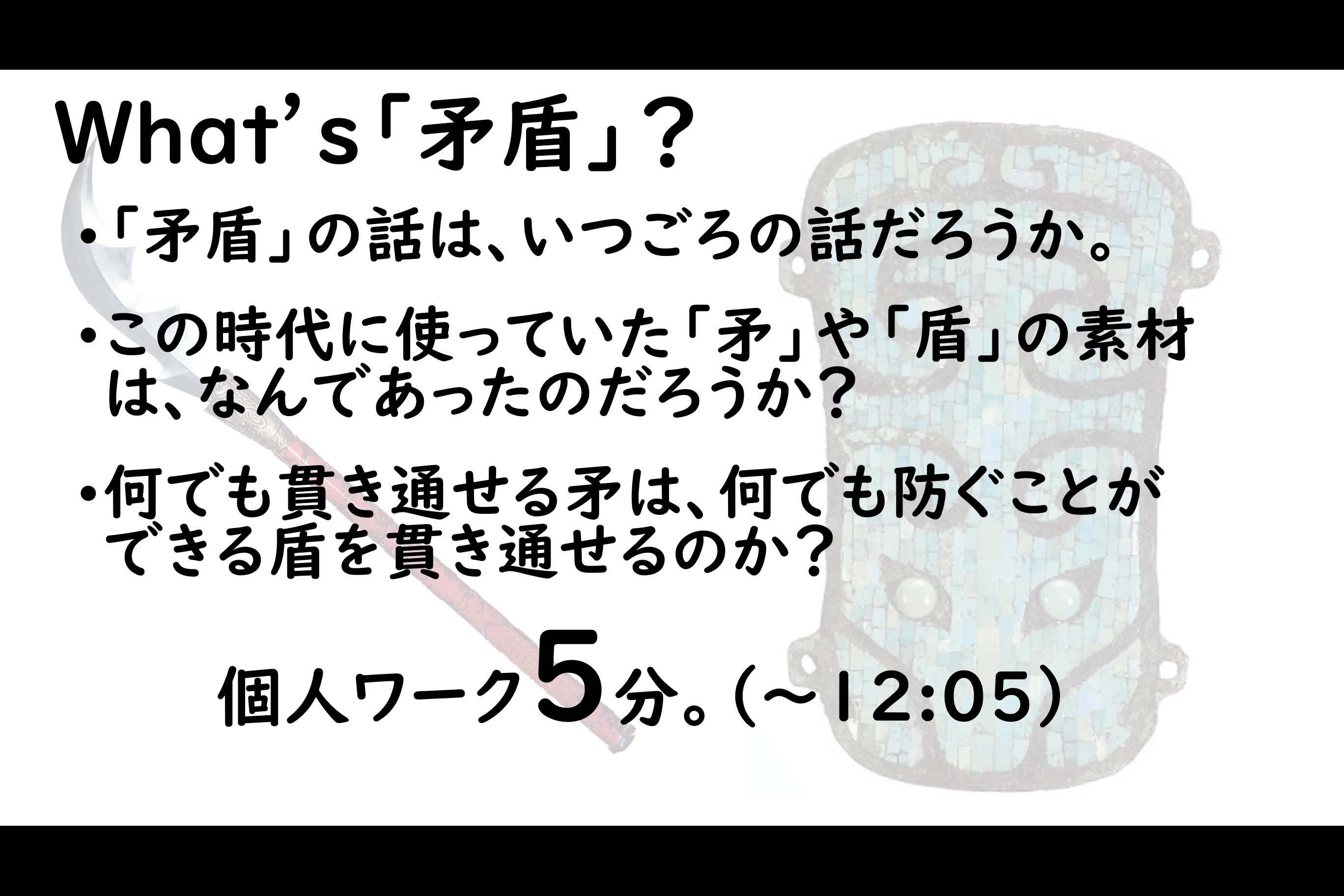 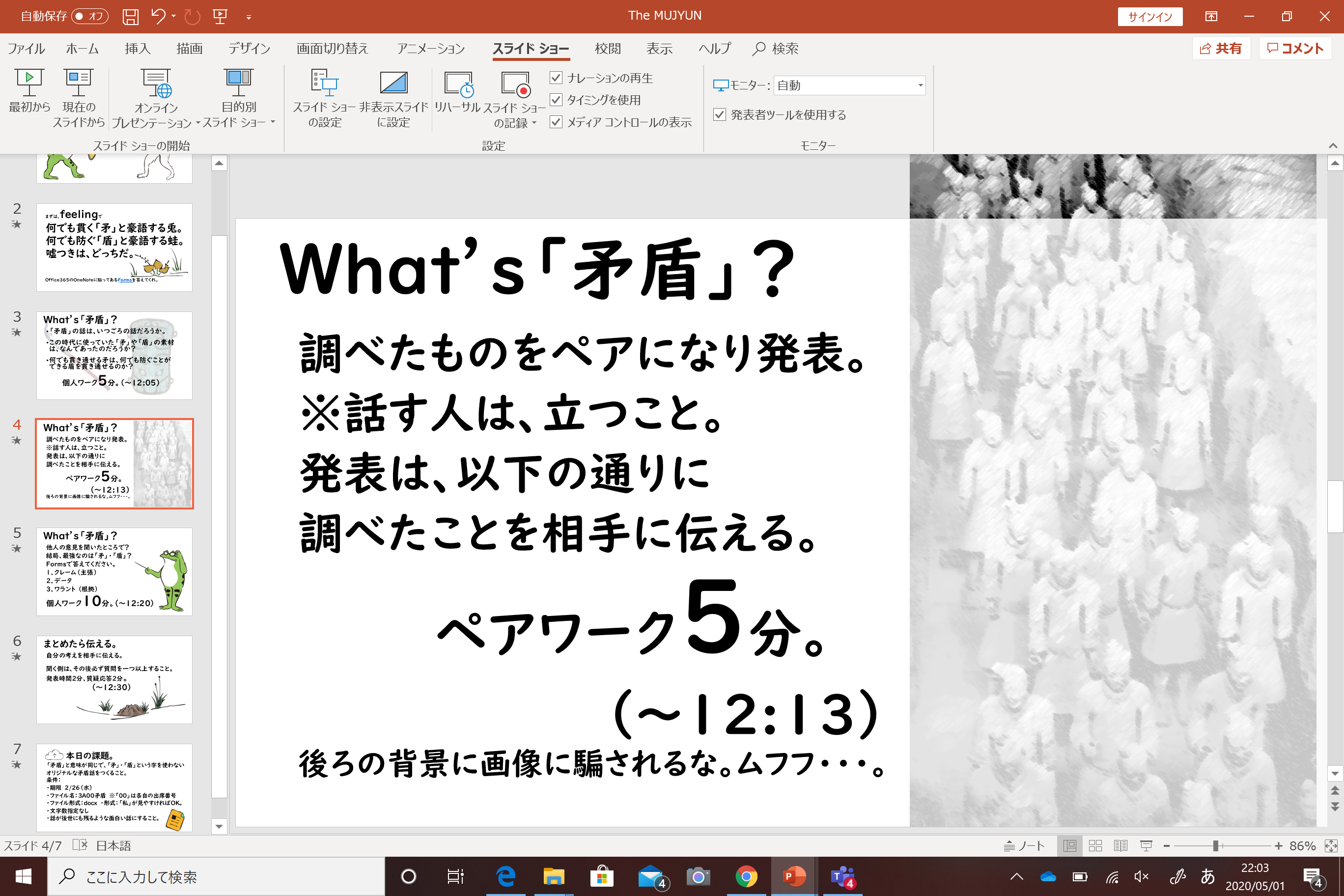 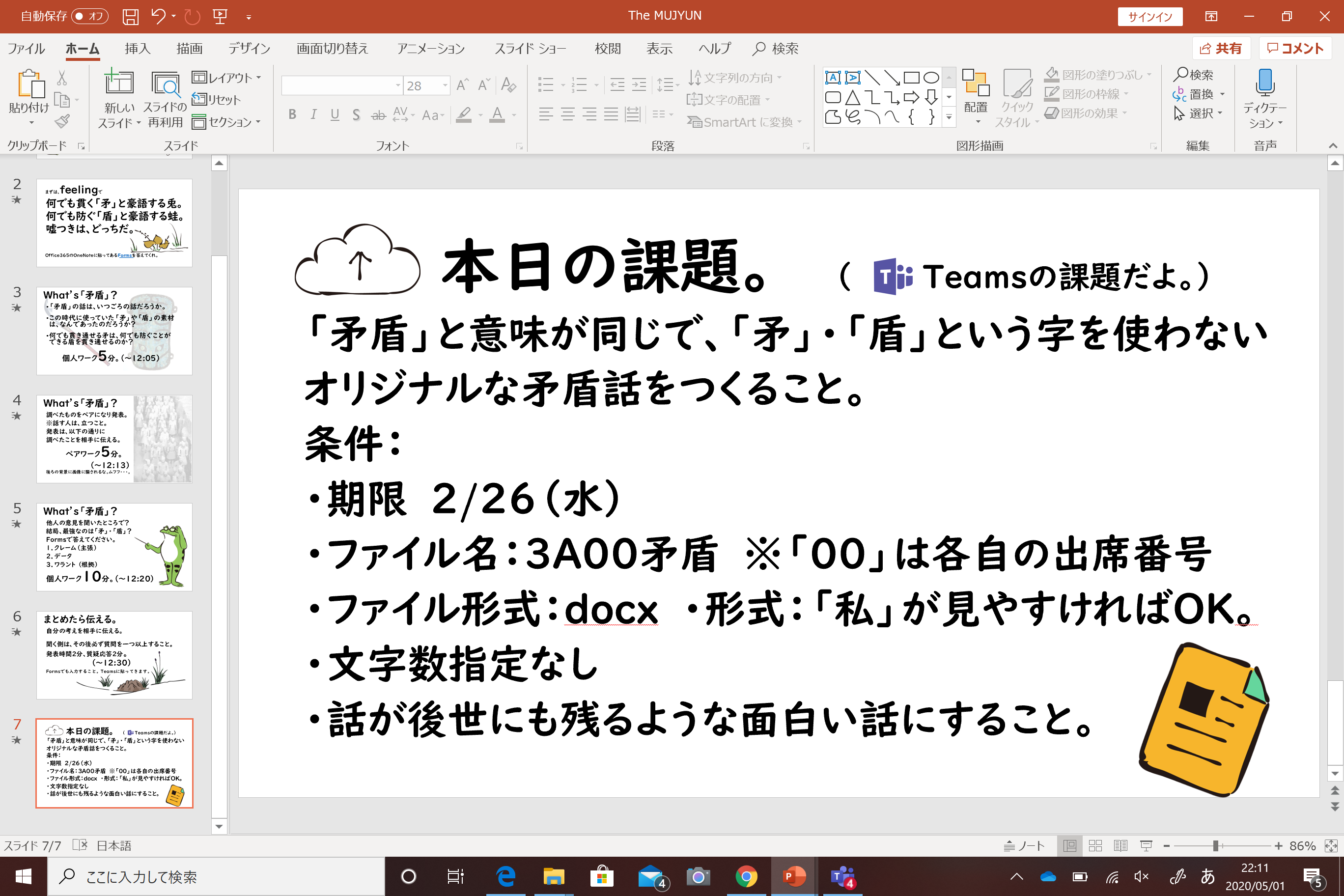 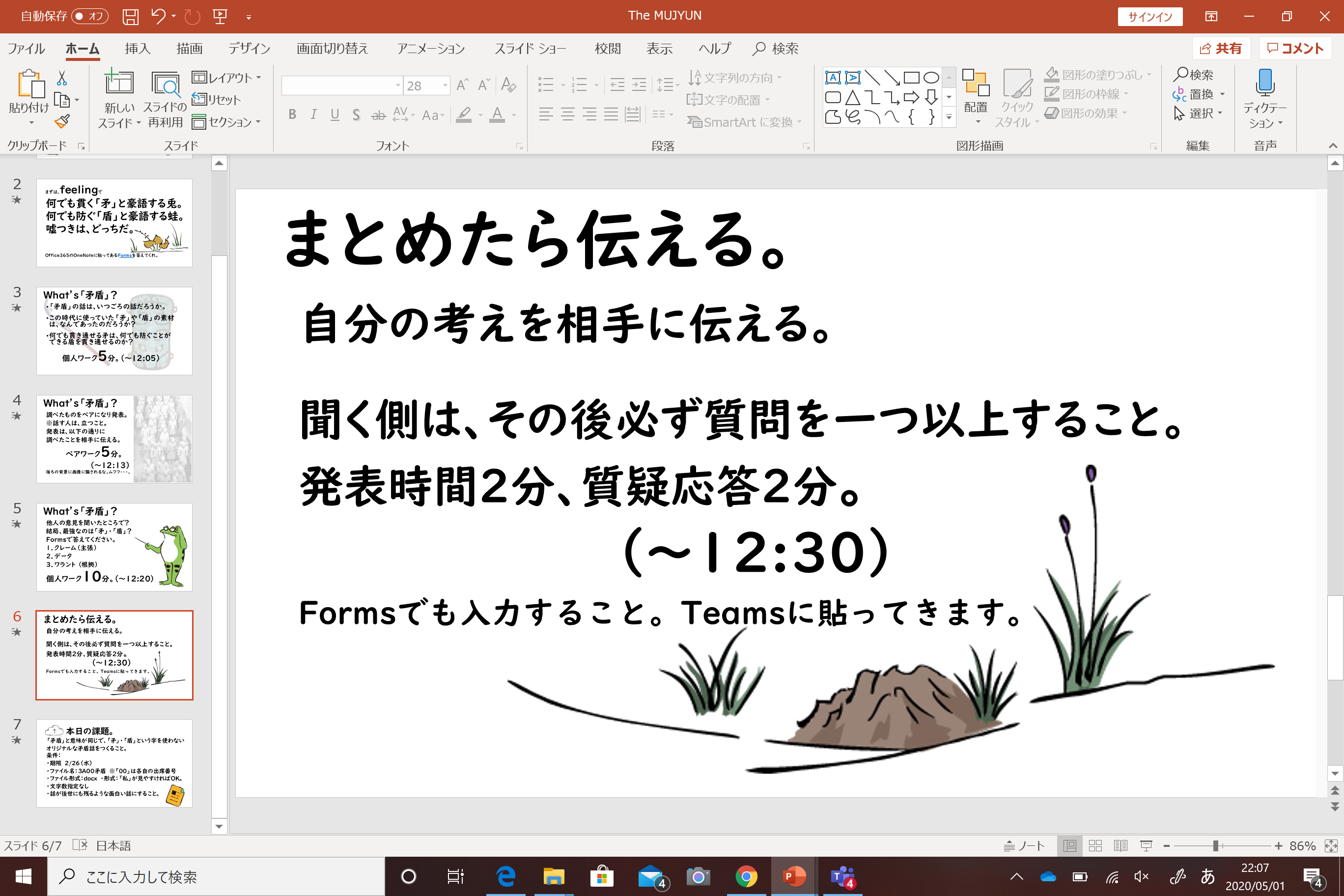 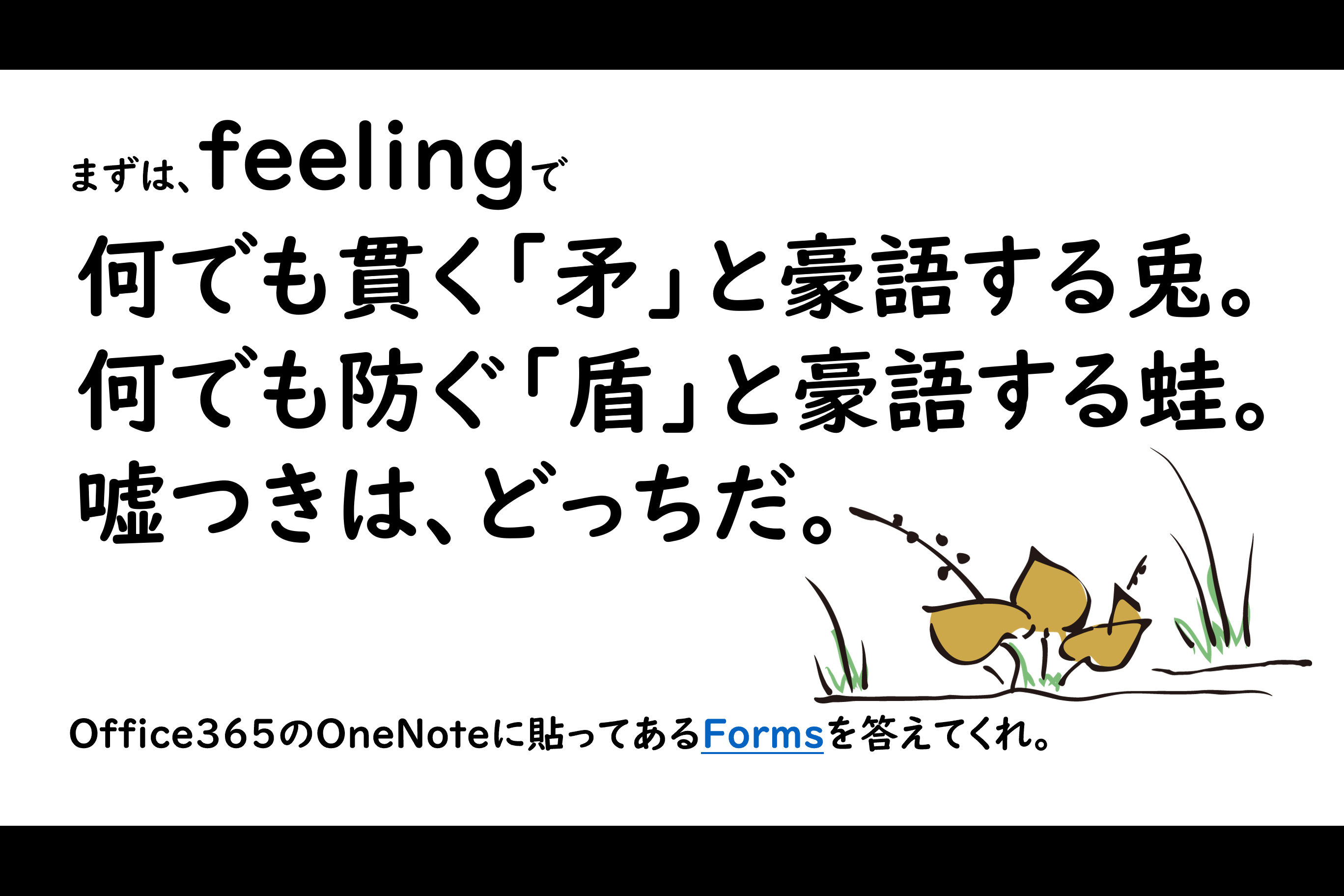 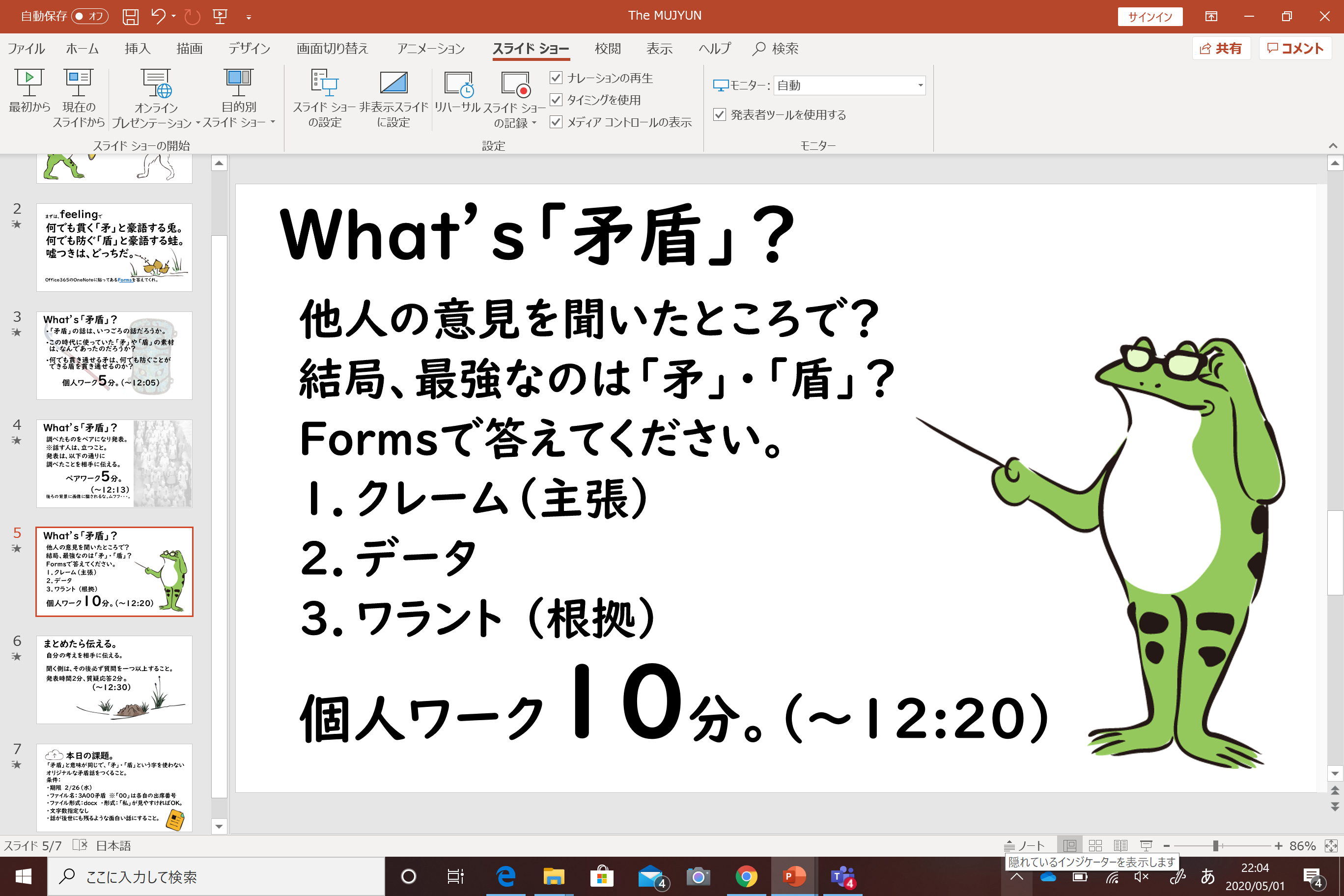 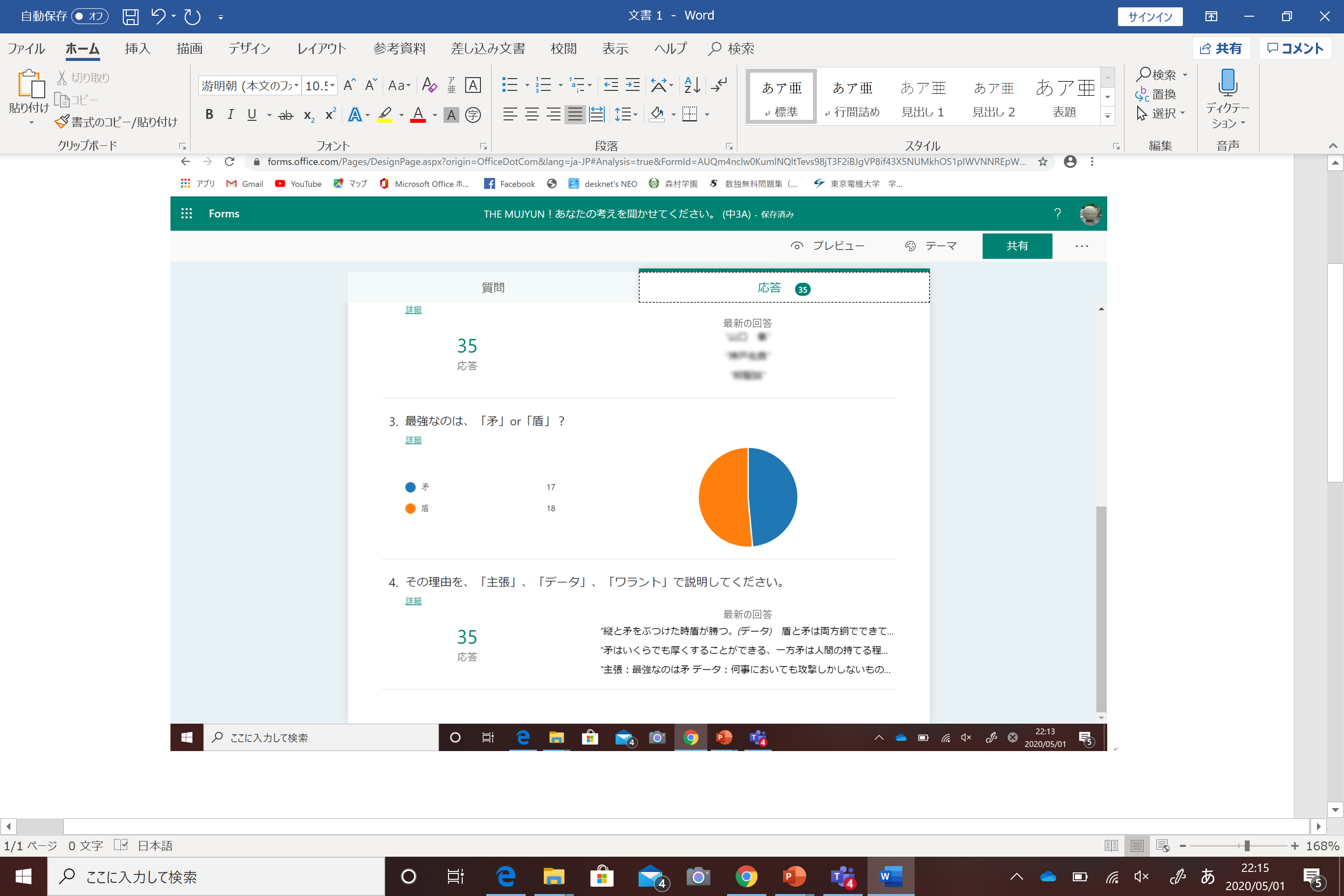 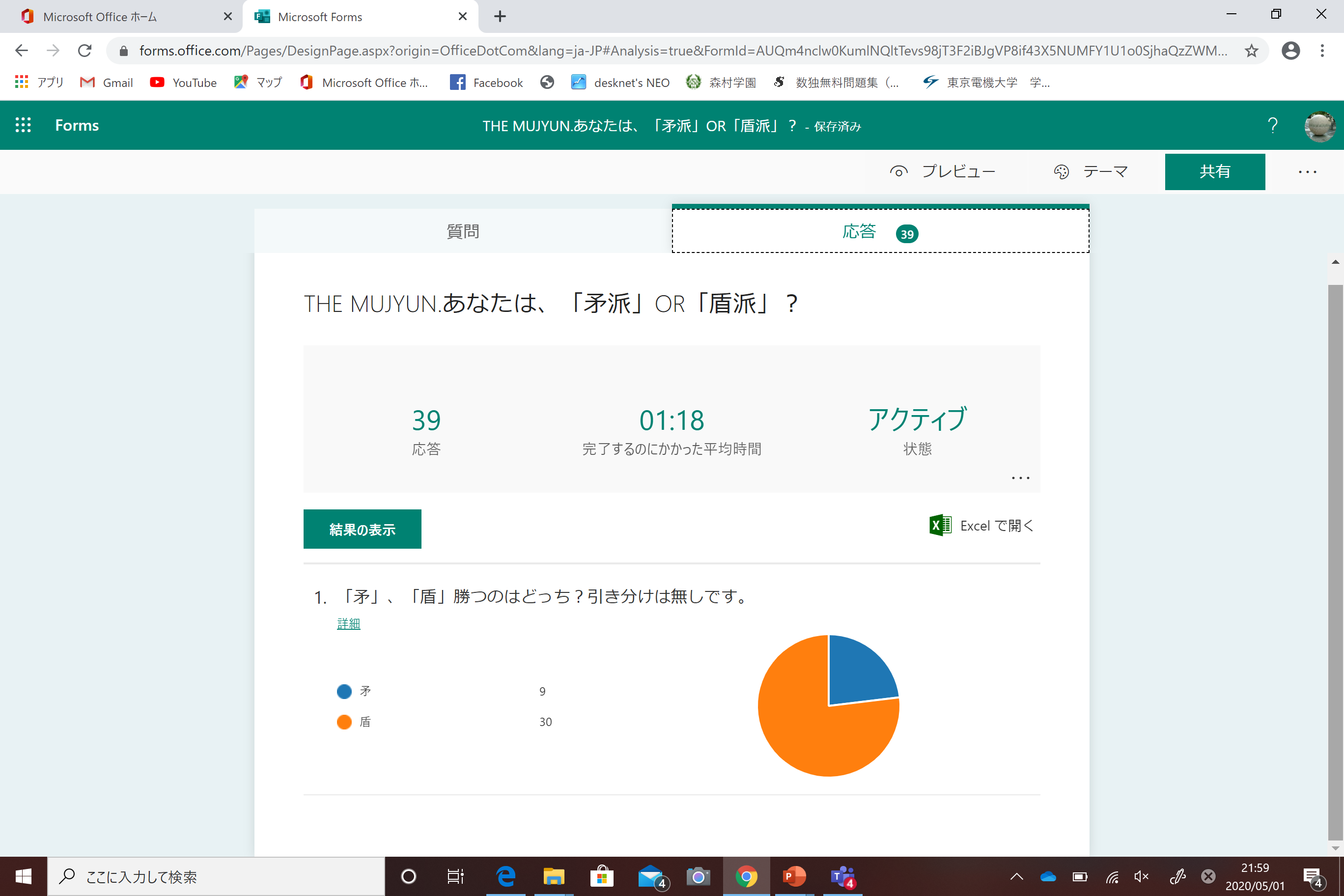 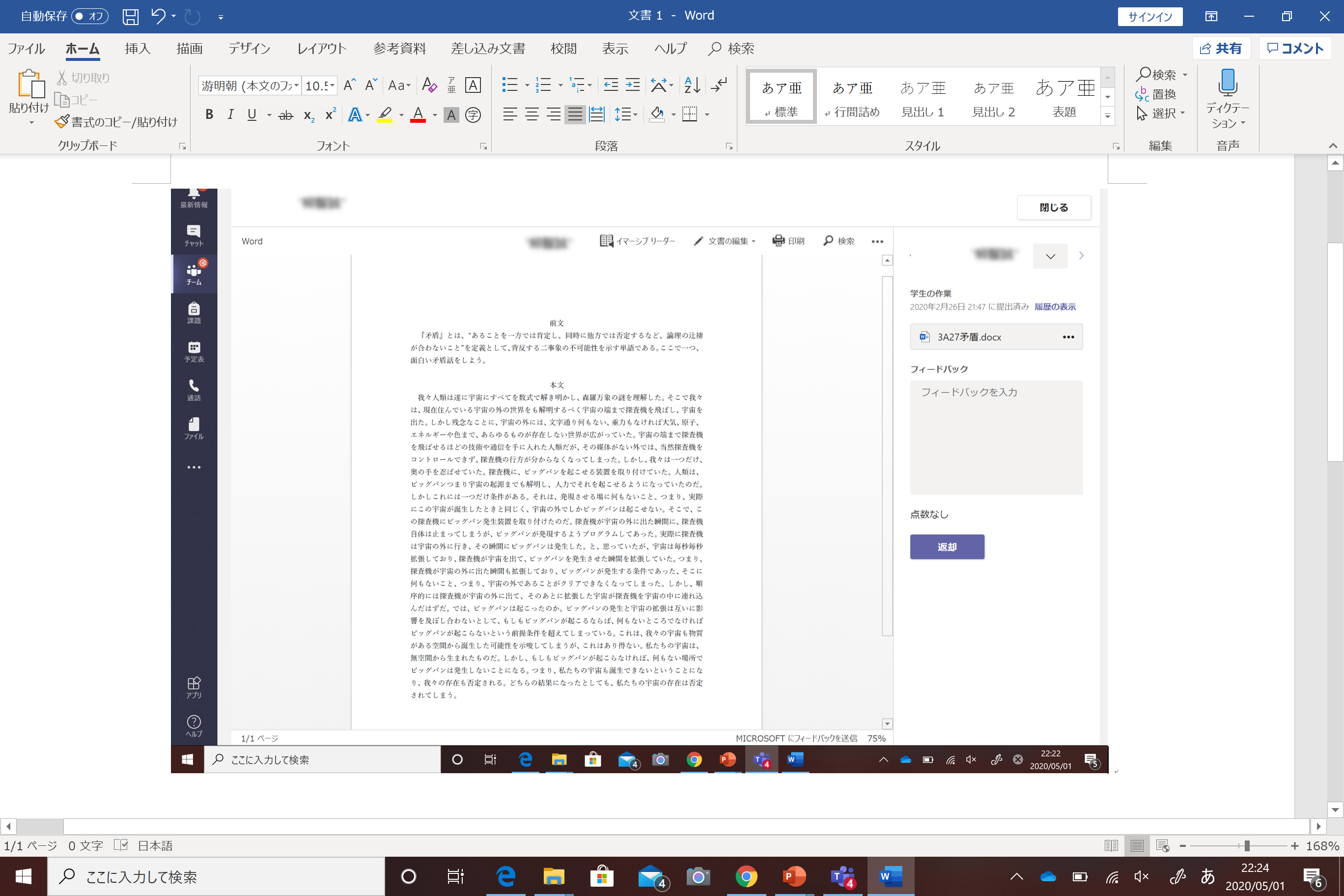 1